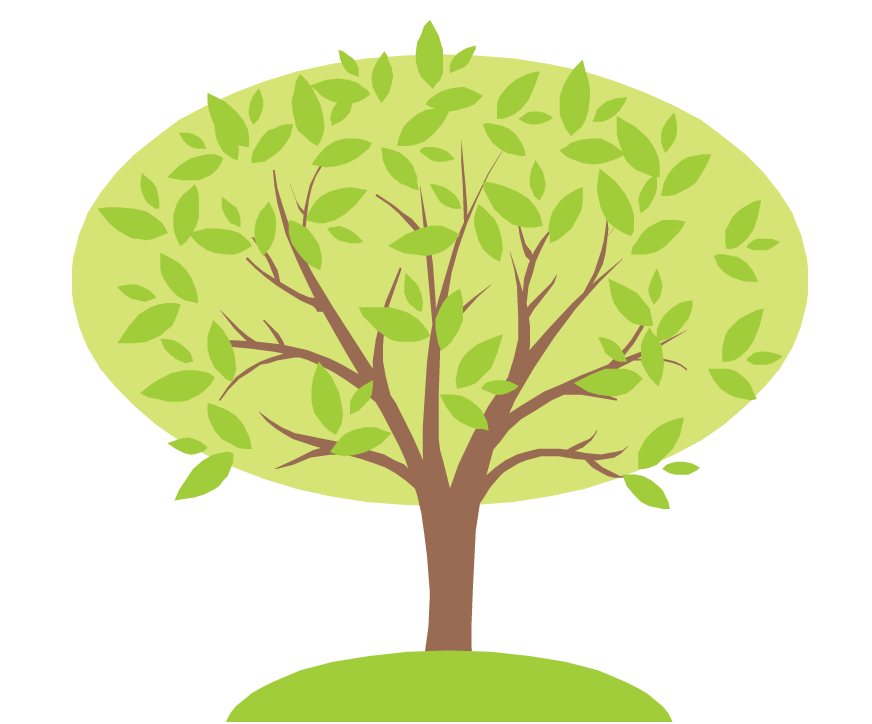 He Whakapapa
Family Tree
Examples of A Family Tree
The Flanders Family tree
Te Kingitanga